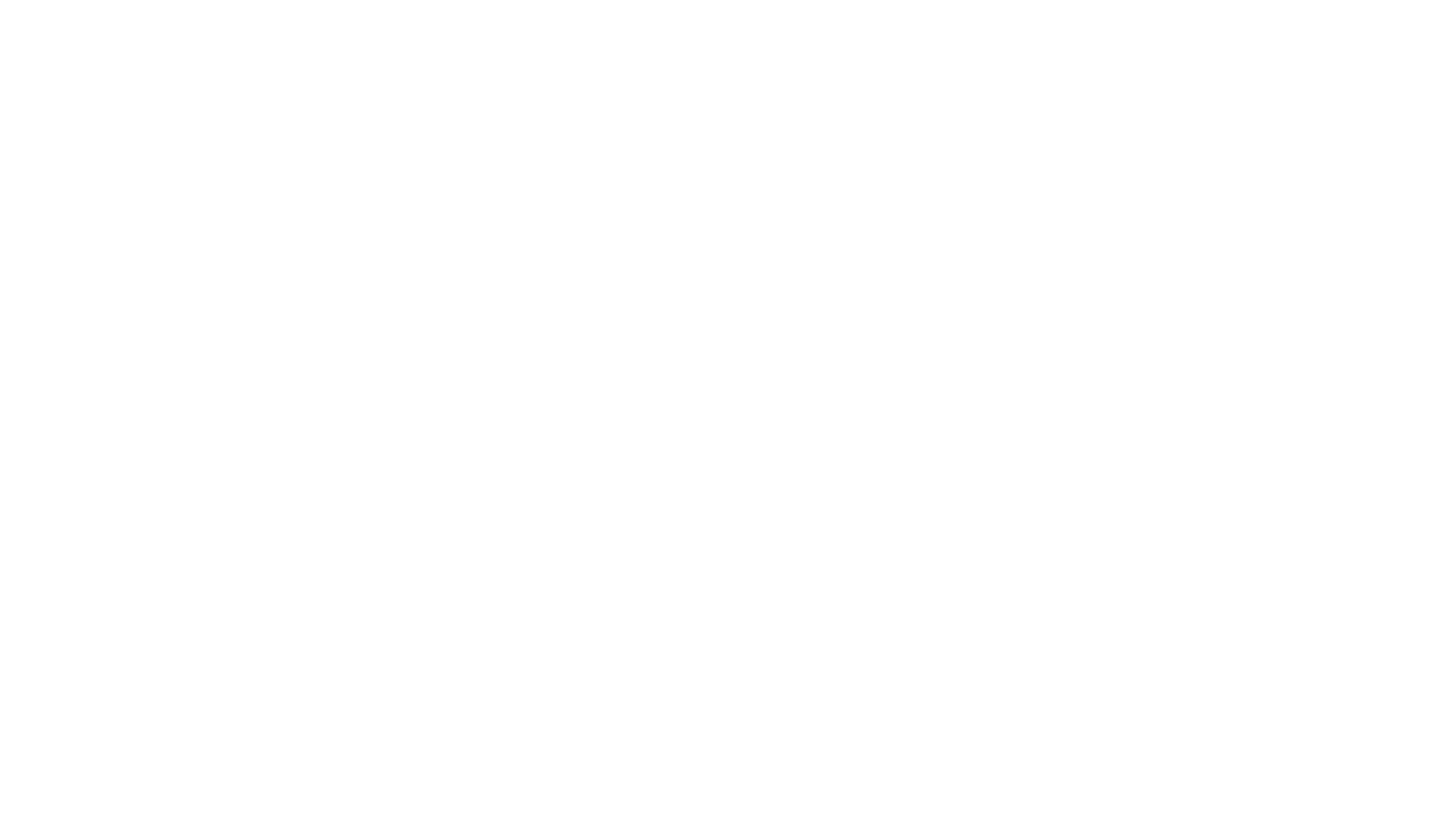 Personal Injury Claims 
 Where Next?
9 September 2020


Please wait for the session to commence at 13.00 


Bernard Thornton FCII
Chartered Insurance Practitioner
The Insurance Institute of Southampton
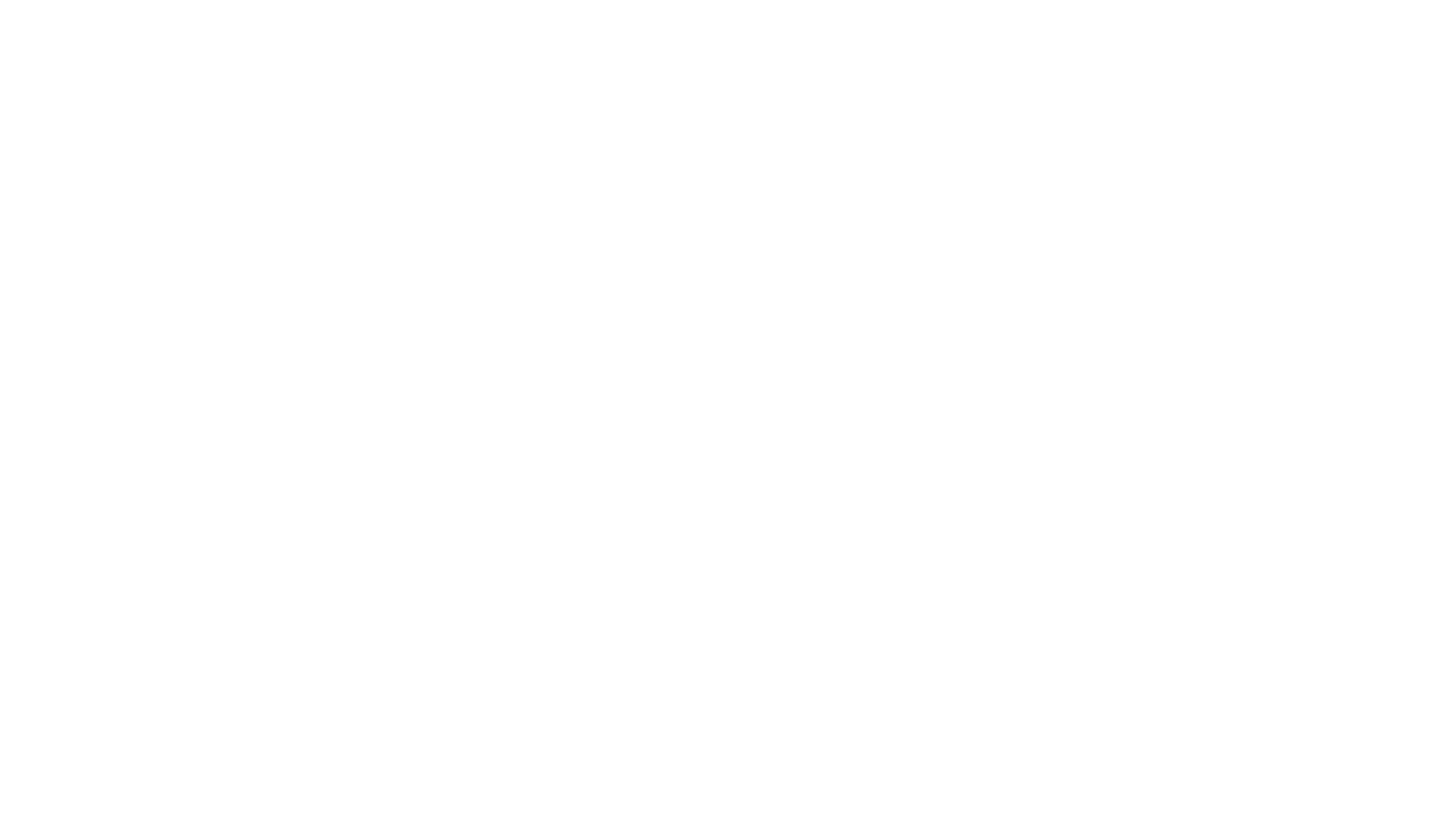 Personal Injury Claims 
 Where Next?
9 September 2020





Bernard Thornton FCII
Chartered Insurance Practitioner
The Insurance Institute of Southampton
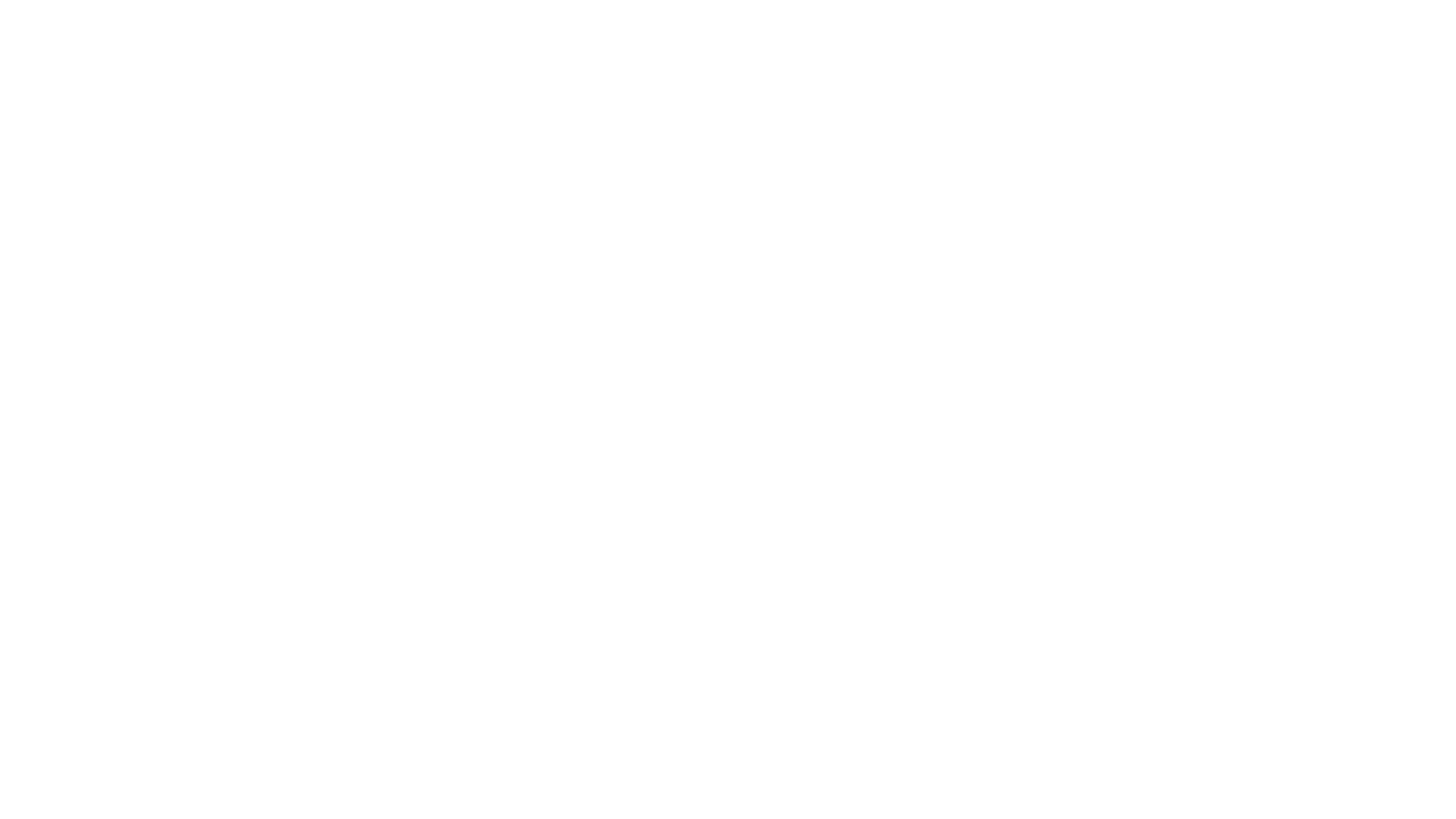 Agenda
Background and Development of the Injury Claims Market
Civil Liability Act 2018
Other Topical Influences 
Effects, Opportunities and Communication
Comments & Questions
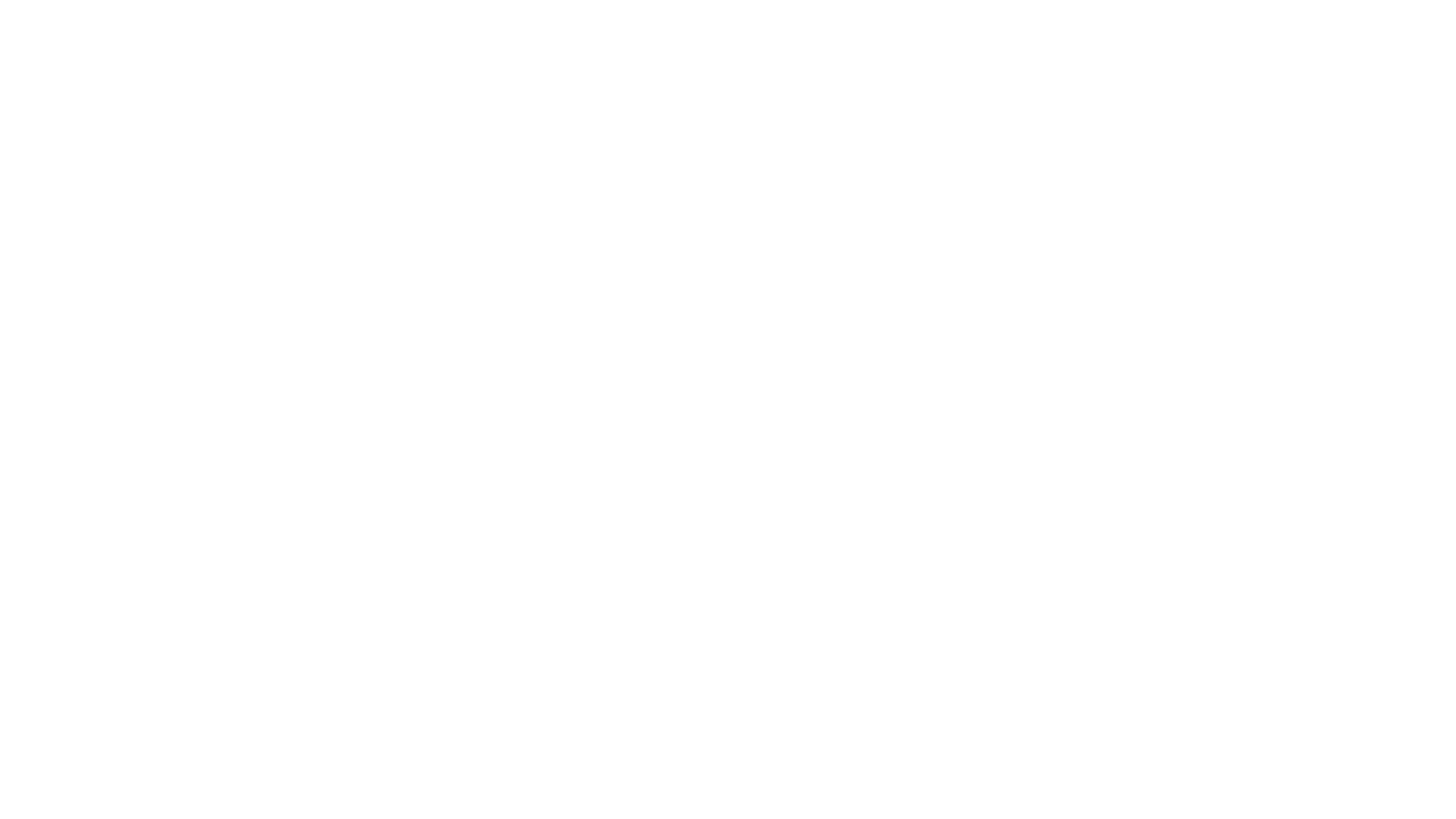 Background & Development
Pre-1988
Legal Aid Act 1988
Access to Justice Act 1999
LASPO Act 2012
Civil Liability Act 2018
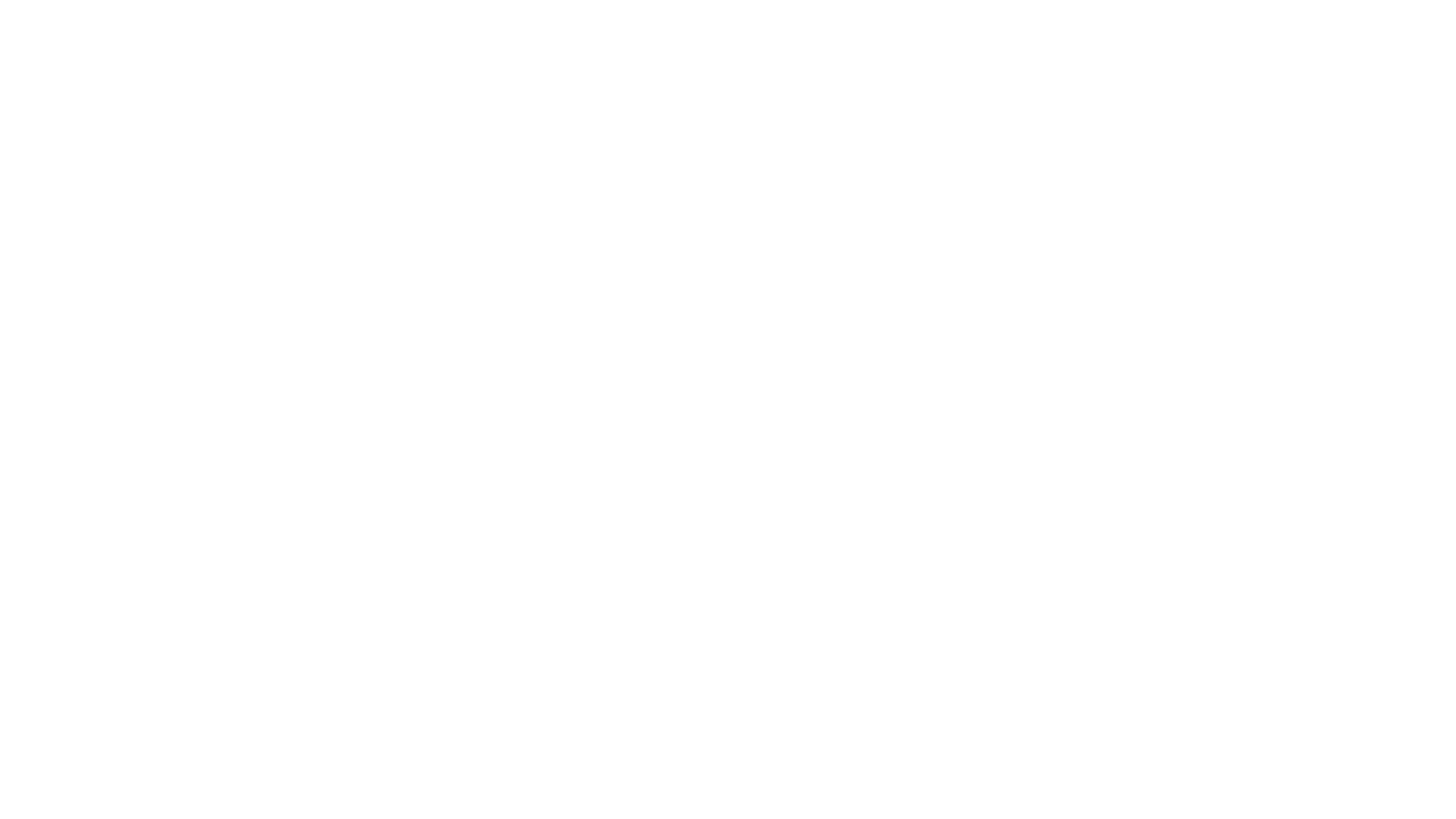 Insurance Fraud
ABI Motor Fraud Figures for 2019:-
58,000 Fraudulent claim attempts (+6%)
Fraudulent claims valued at £605m (‘slight’ reduction)
75% of fraud attempts involve PI
Property fraud incidents up 30% (value up 8%)
Liability fraud down 14% 
IFED
More Realistic Sentencing?
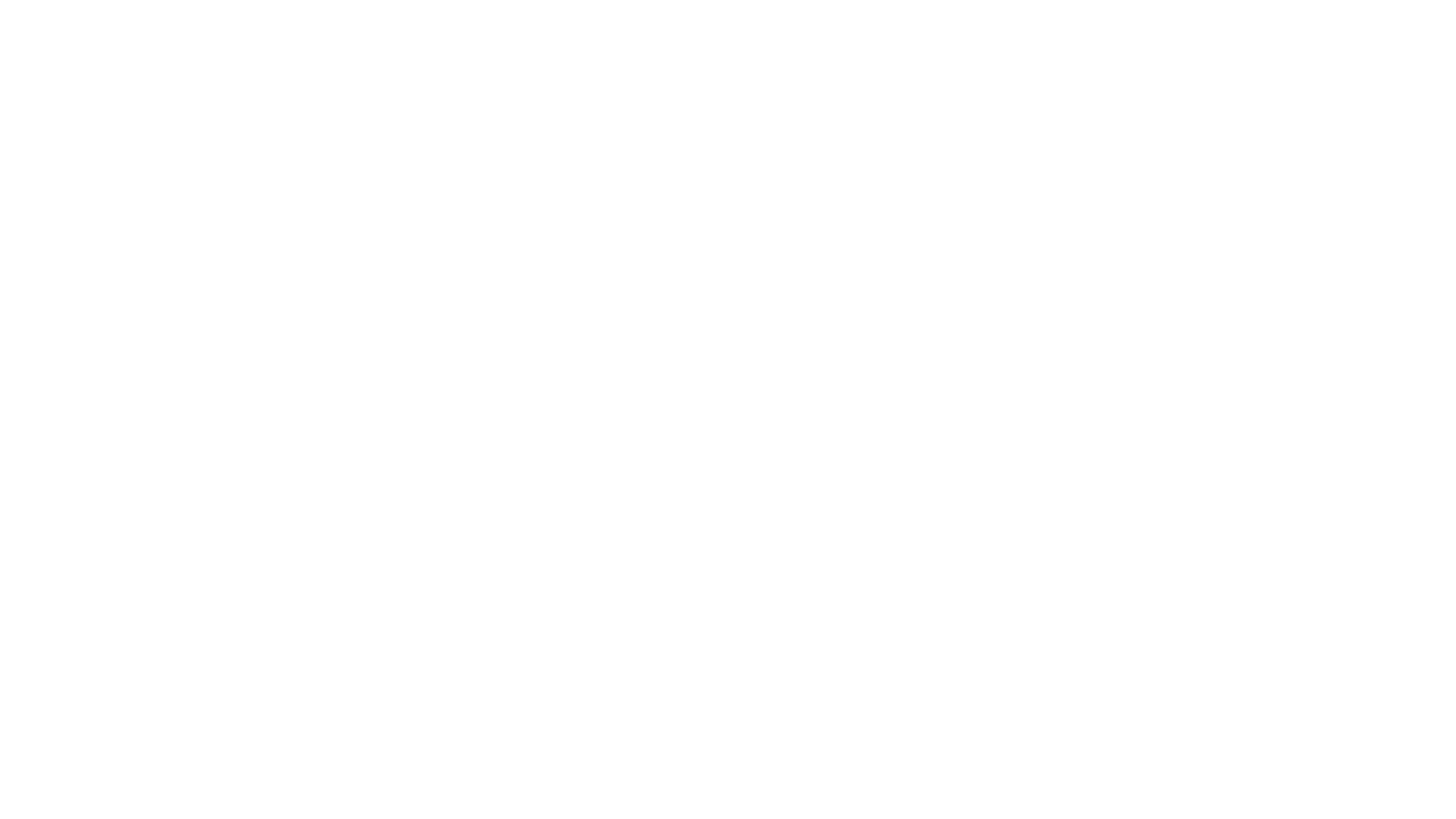 Background & Development
Pre-1988
Legal Aid Act 1988
Access to Justice Act 1999
LASPO Act 2012
Civil Liability Act 2018
Approximate valuations for a 3-6 month whiplash claim
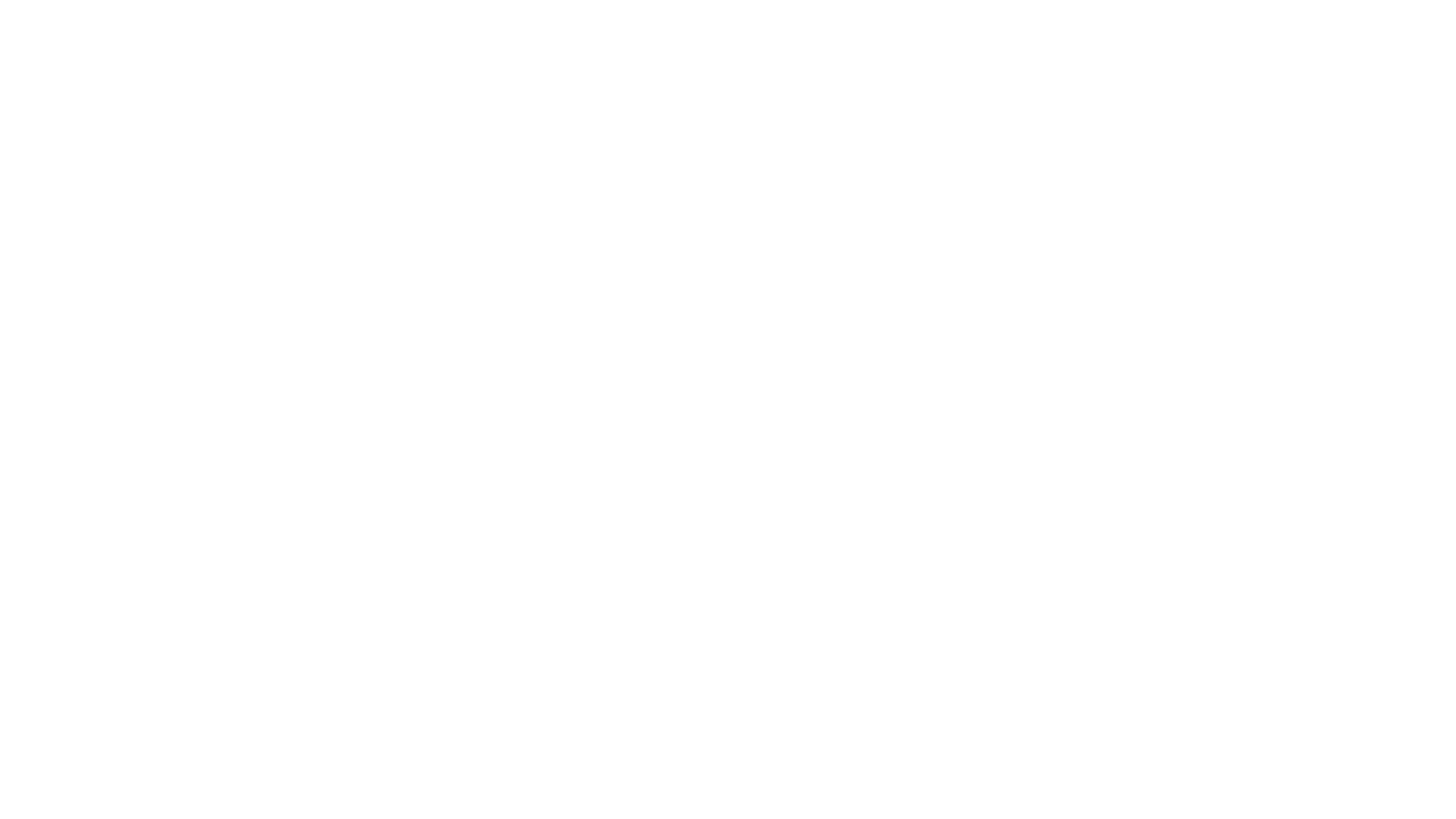 Civil Liability Act 2018
Objectives:
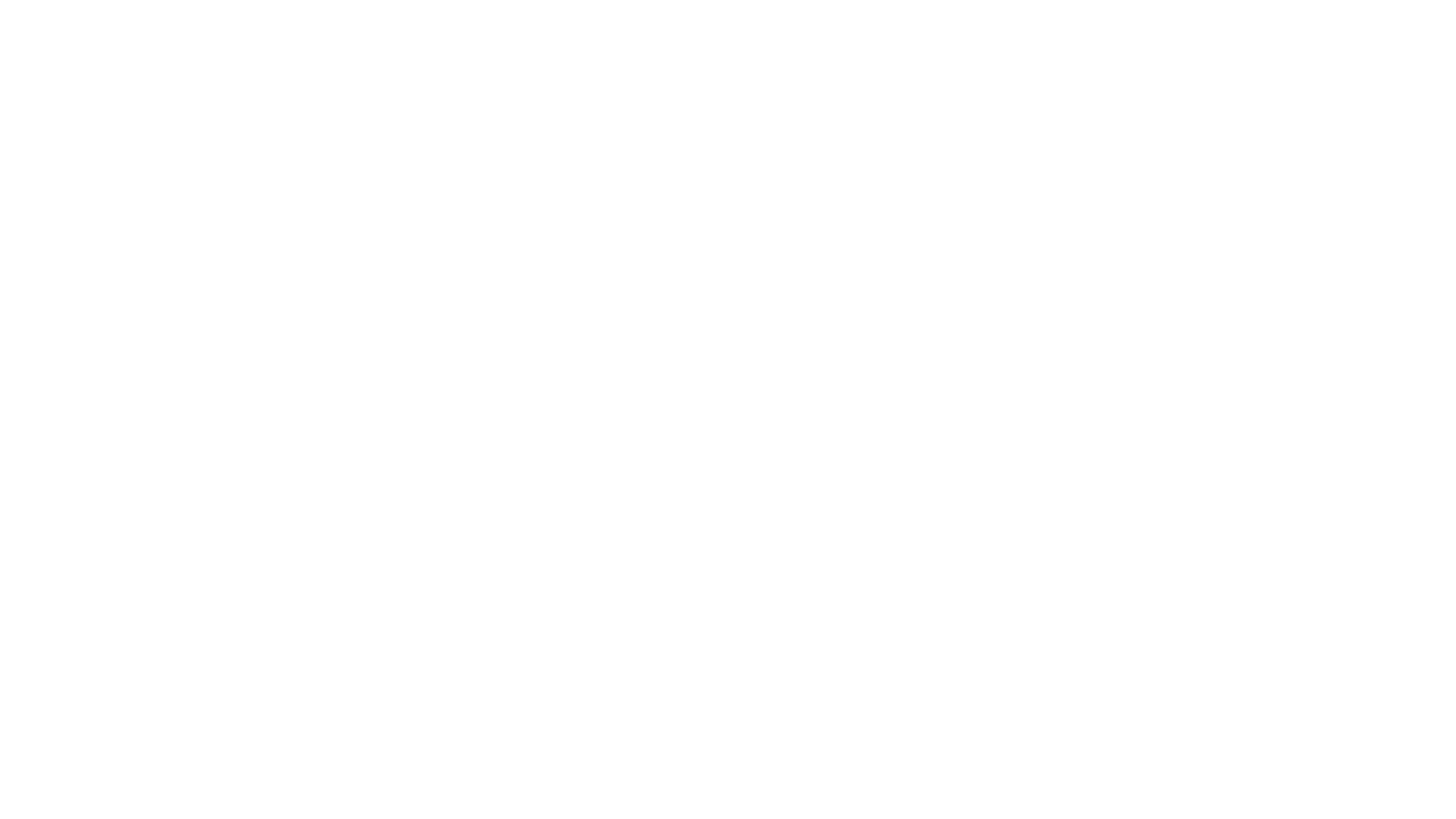 CLA 2018 - Provisions
Increase Small Claims Limit
Definition of ‘Whiplash’
Introduce Tariff of Damages
New portal for Litigants in Person
Ban on pre-medical offers
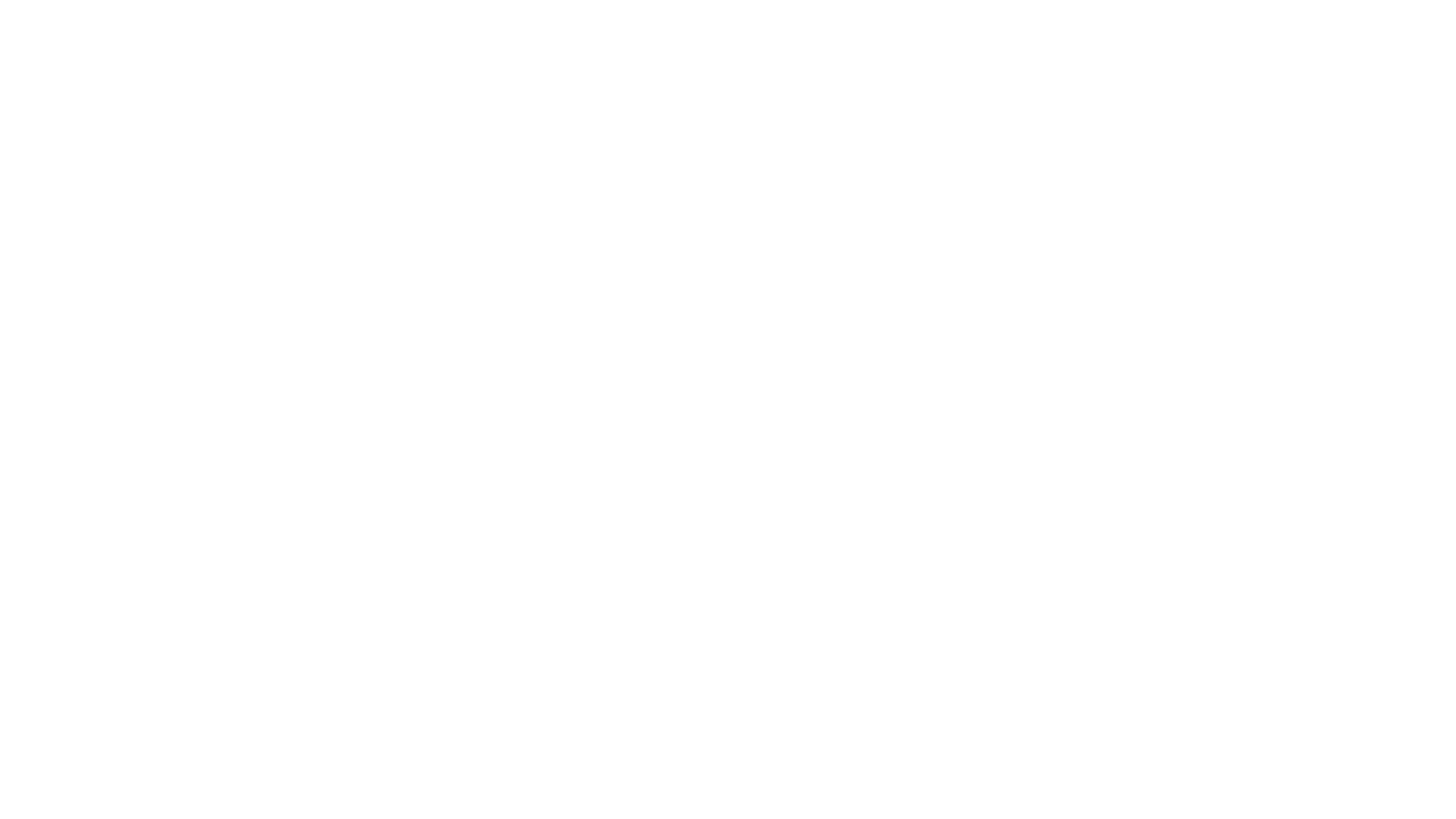 Small Claims Limit
3 channels for injury claims– Small Claims, Fast Track, Multi Track
Small Claims limit currently £1000 for injury, £10,000 for most 	other claims
CLA will increase this to £5000 for RTAs and £2000 for most 	other injury claims
No recovery of legal costs for Small Claims
Over 90% of RTA claims will fall within Small Claims under CLA
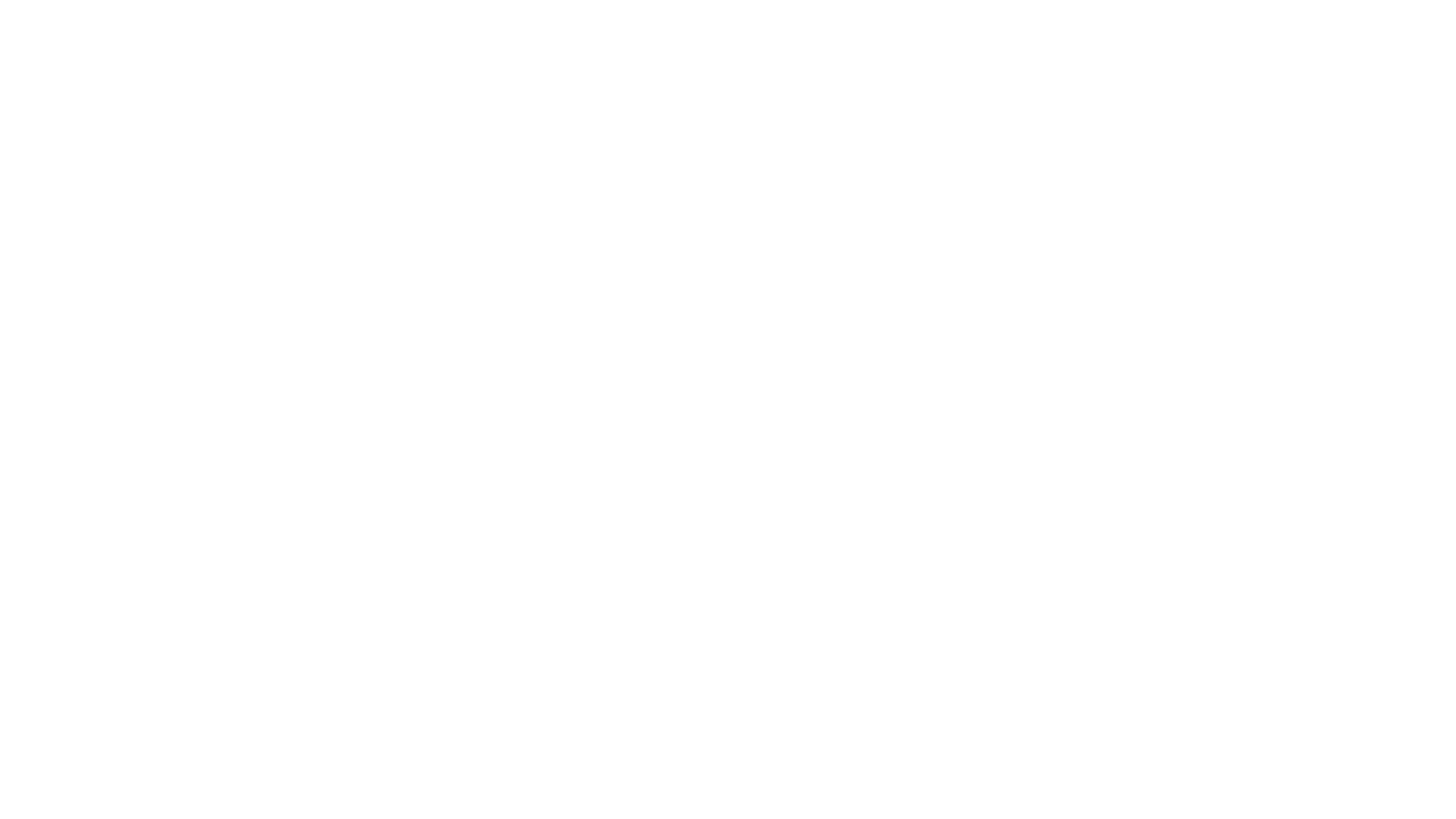 ‘Whiplash’ Claims
Whiplash is defined for the first time as:-

‘…a sprain, strain, tear, rupture, or lesser damage of a muscle, tendon or ligament in the neck, back or shoulder, or
	…an injury of soft tissue associated with any of 	the above’
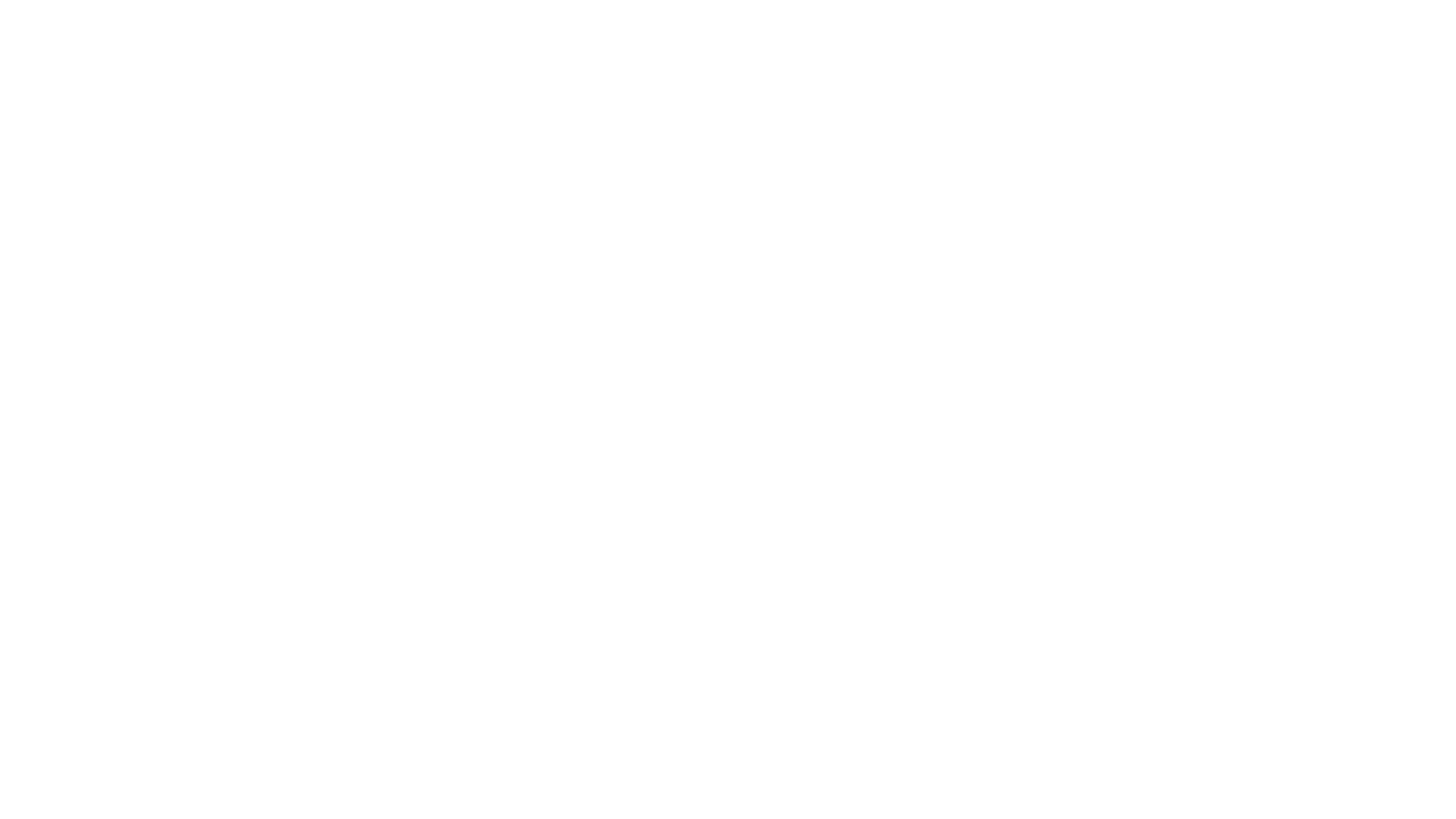 Tariff of Damages
Applies only to ‘Whiplash’ Claims where symptoms 	persist for up to 2 years
Current Judicial College Damages Guidelines – 
	3-12 months = negotiable from £2,300 to £4,080
New Tariff – 
	3-6 months = flat £450
‘Special category’ claimants fall outside the tariff
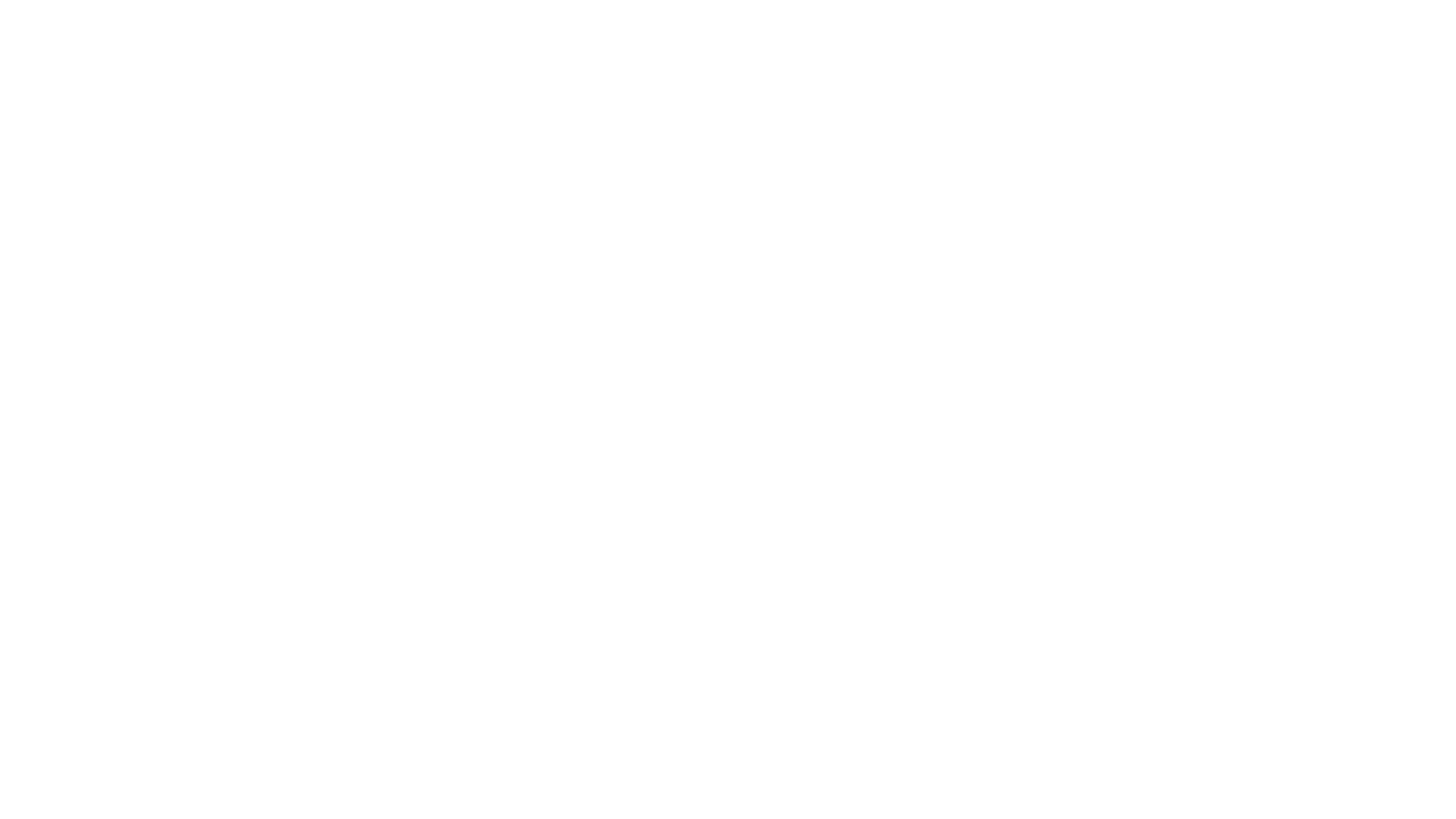 New Portal
Effective April 2021
For Litigants in Person
For whiplash claims with symptoms lasting <2 years only
Runs alongside current portal, which continues for other 	injury claims 
Site available to browse at www.officialinjuryclaim.org.uk
New Portal Websitewww.officialinjuryclaim.org.uk
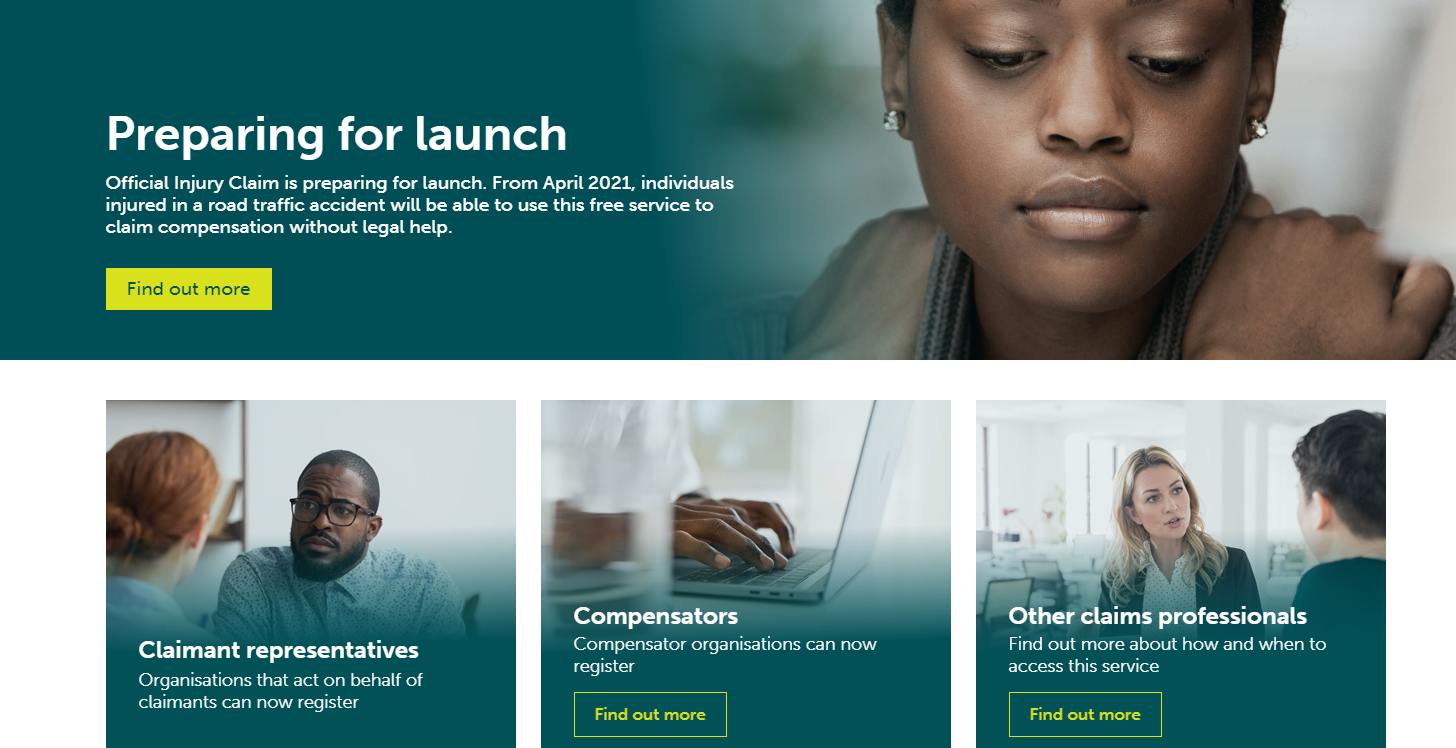 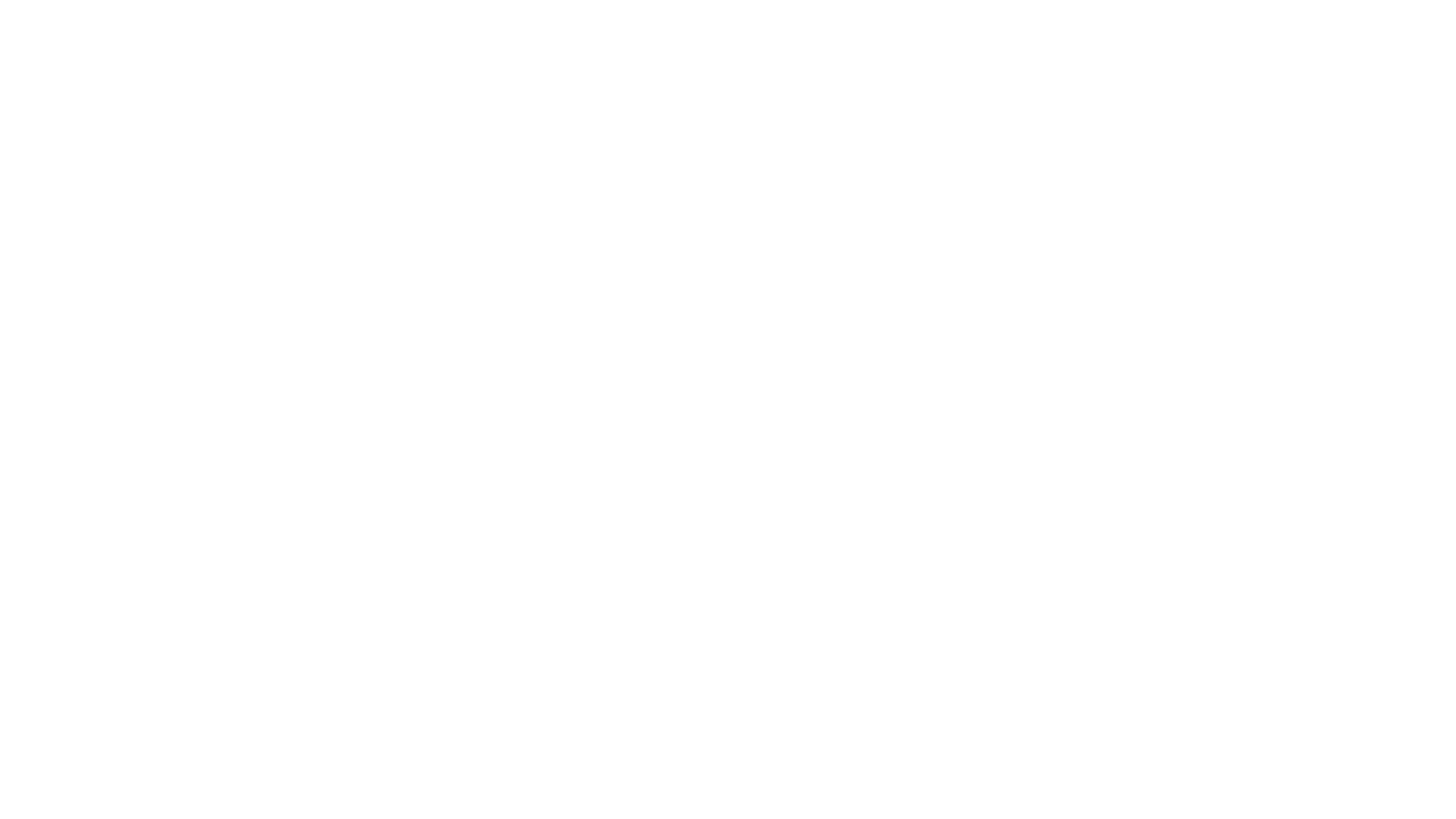 Medical Examinations
Ban on pre-medical offers
MEDCO
Panel of examiners
Report allows for a challenge if appropriate
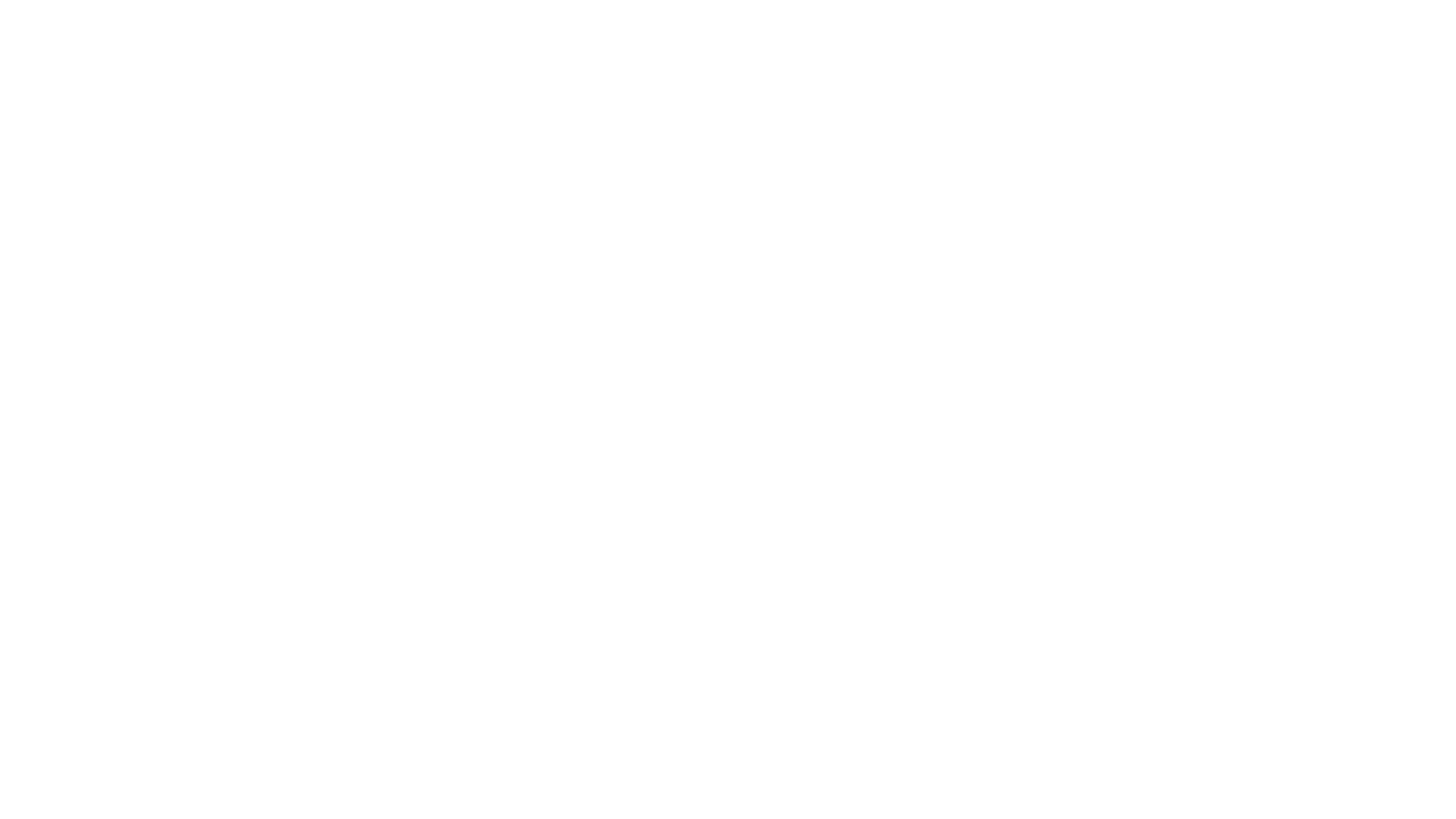 Other Topical Influences
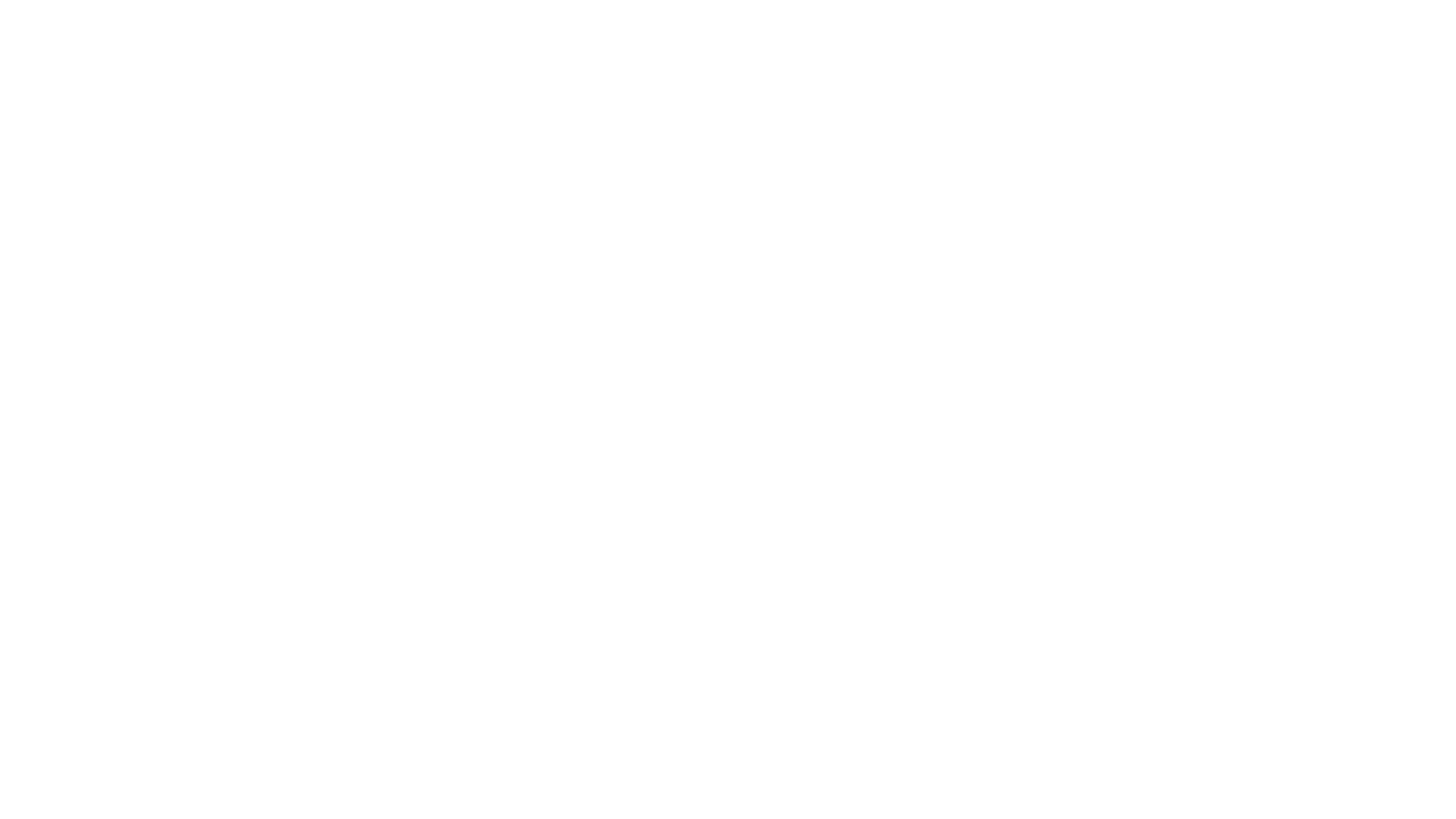 Ogden Effect
Female aged 20
Annual Costs, e.g. Physio	 £2,000
Payable for Life

Pre-August 2019 (-0.75%)  	£189,980
Post-August 2019 (-0.25%) 	£155,880
Assumed rate (+0.50%) 		£118,820
Insurer reserves impact post-Ogden August 2019
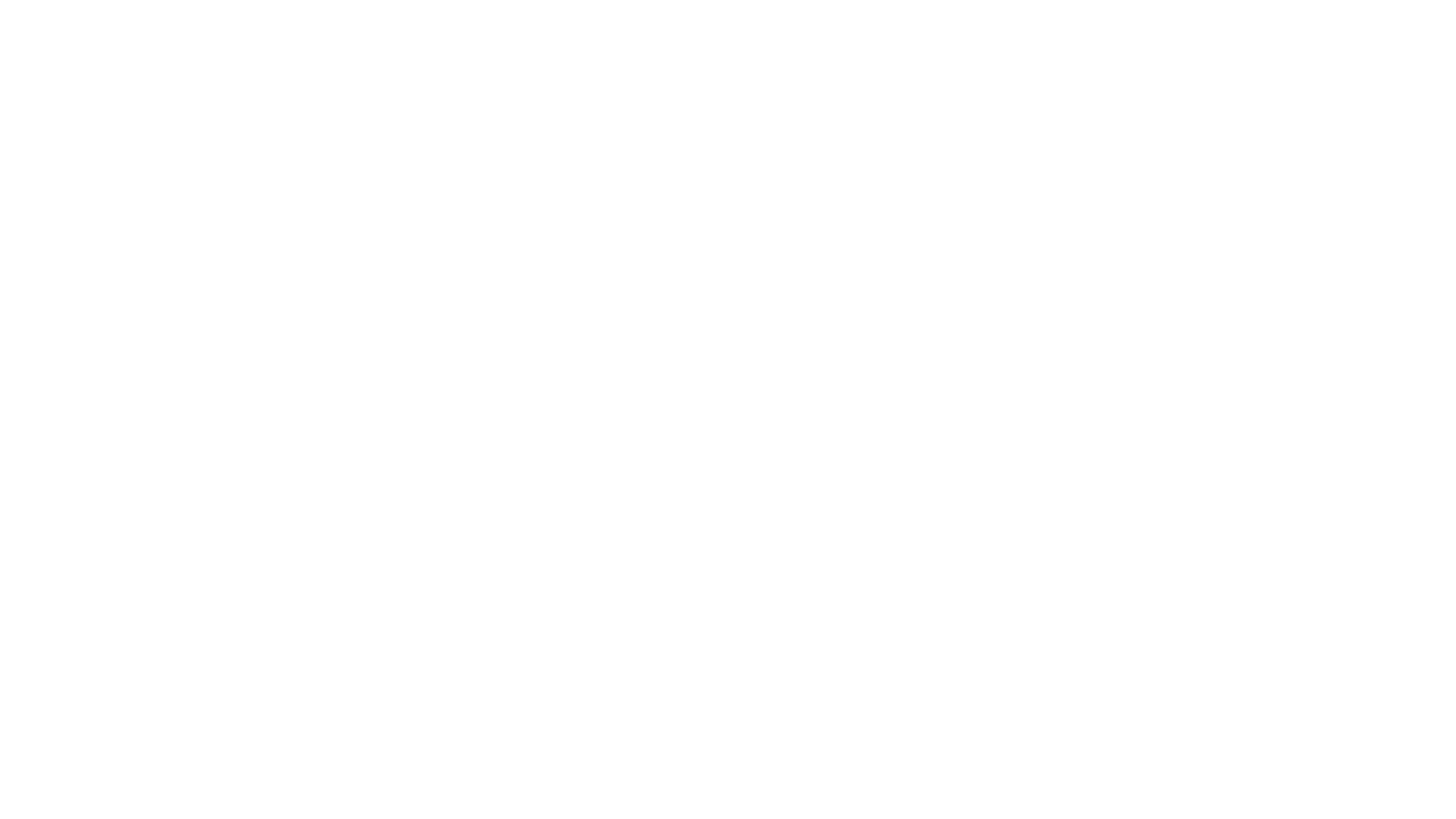 Other Topical Influences
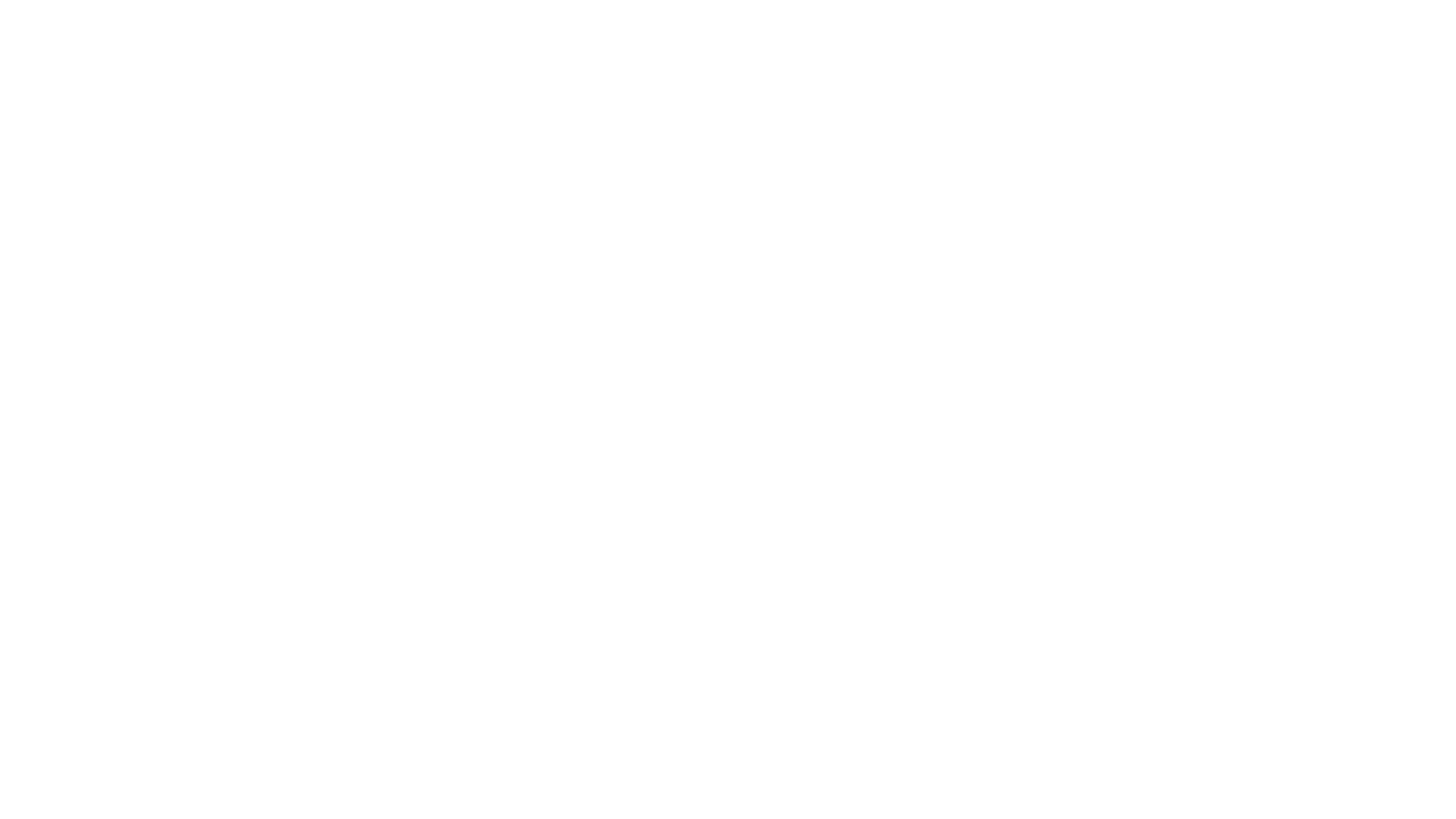 Effects - Insurers
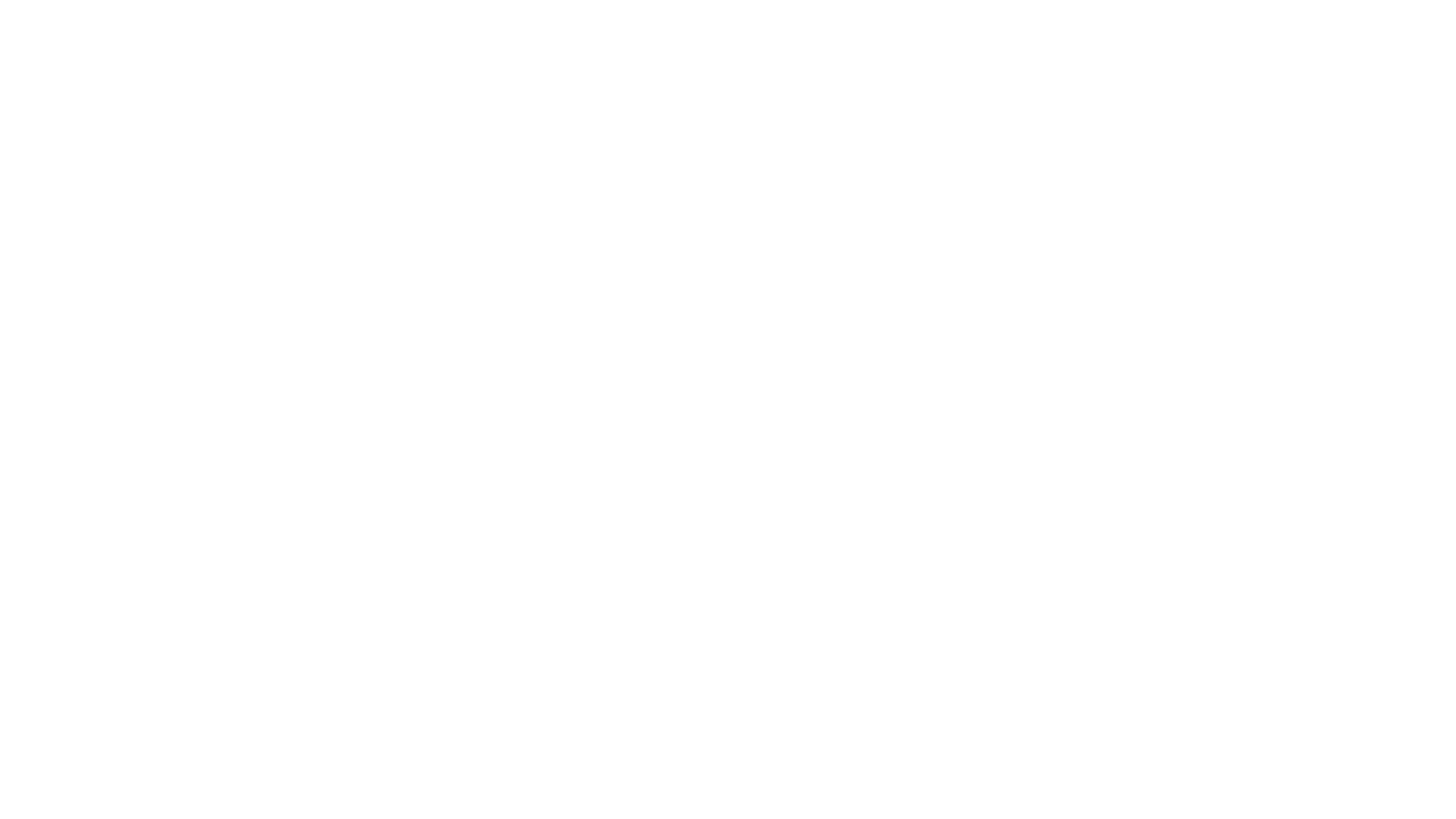 Effects - Brokers
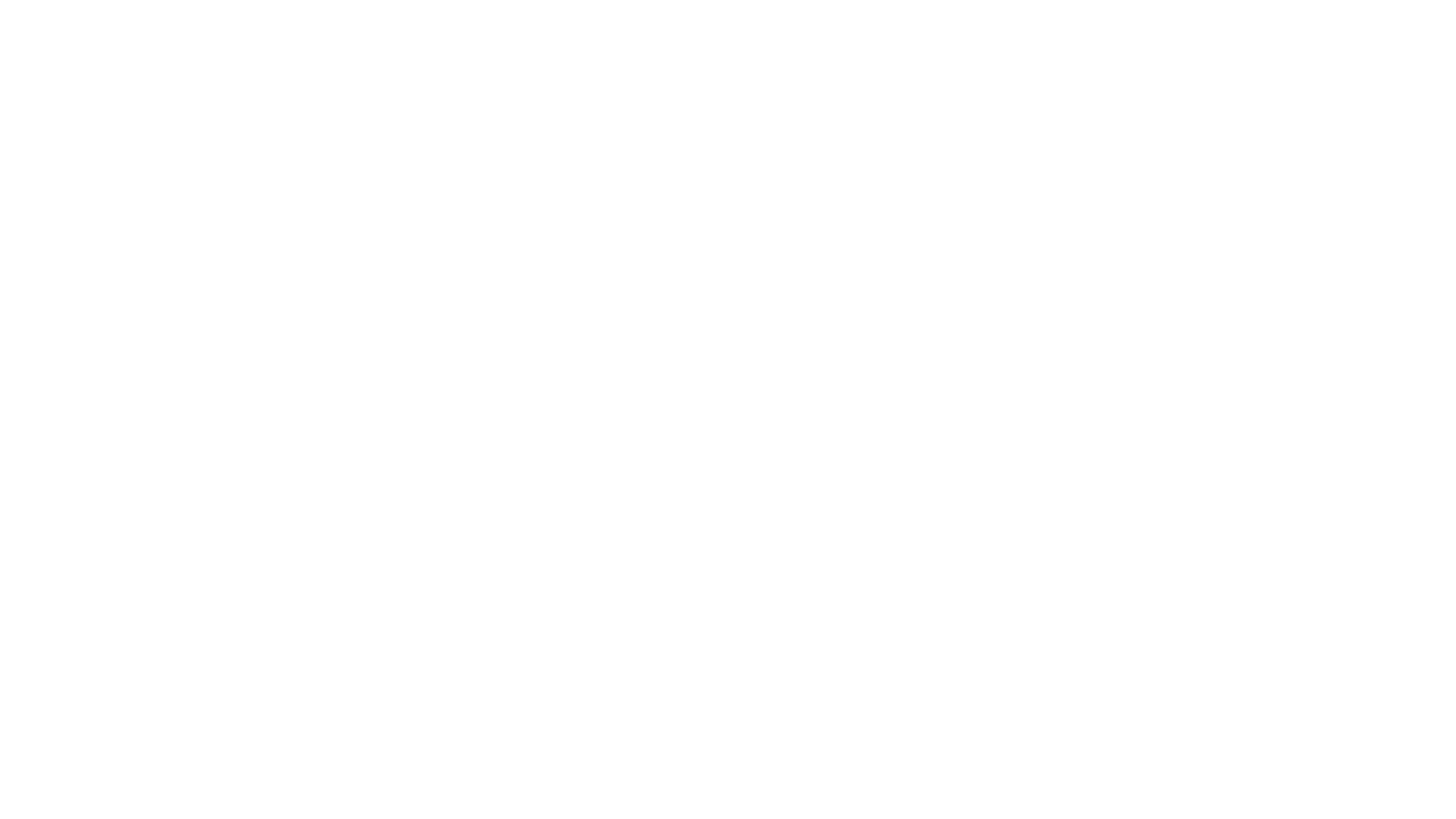 Effects - Law Firms
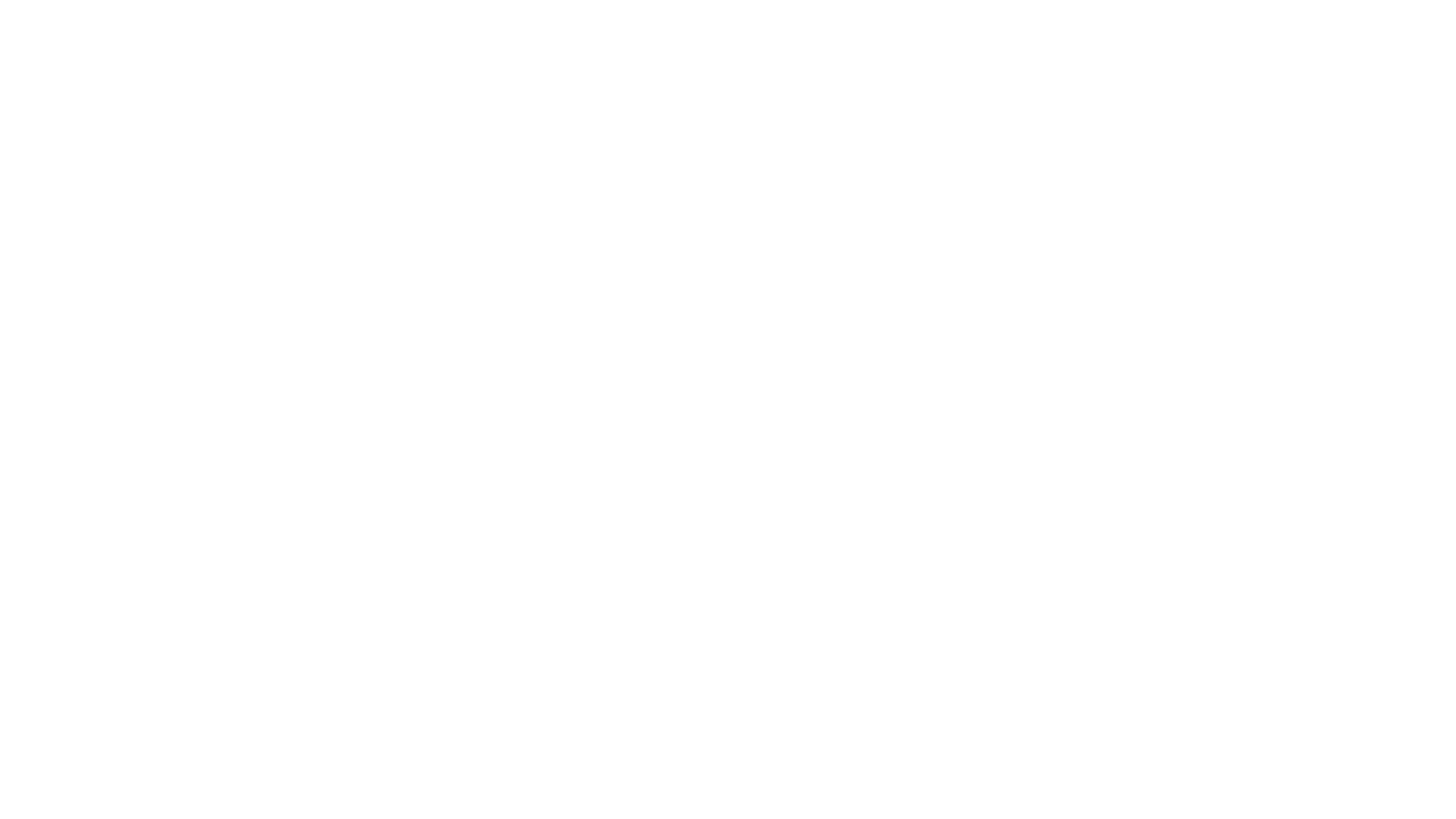 Effects – Commercial Clients
CLA - Initial Reactions
Manage Expectations
Commercial Liability
Communication
Face to face
Newsletters
Seminars 
Local media
Social media
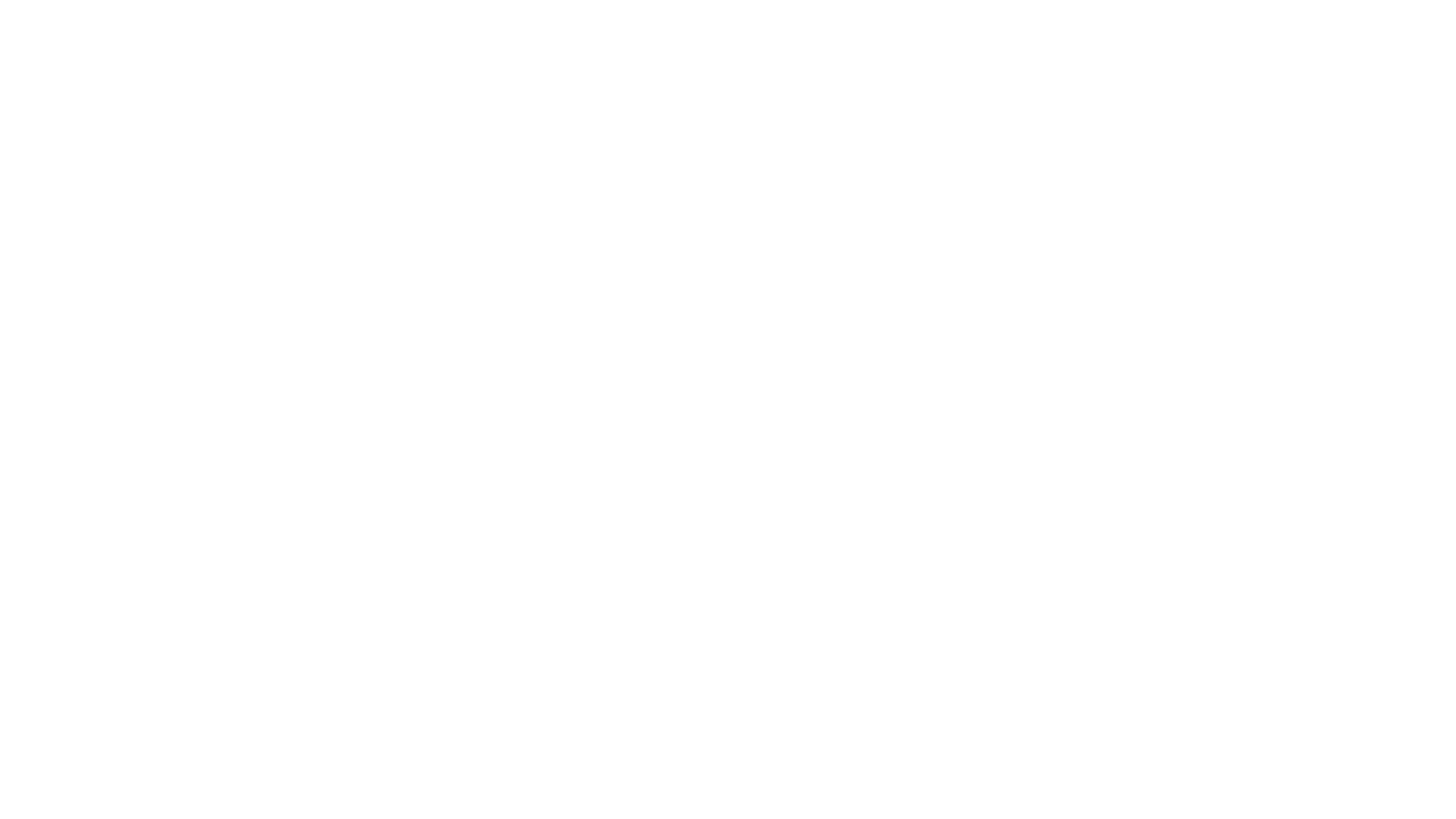 Effects - Claimants
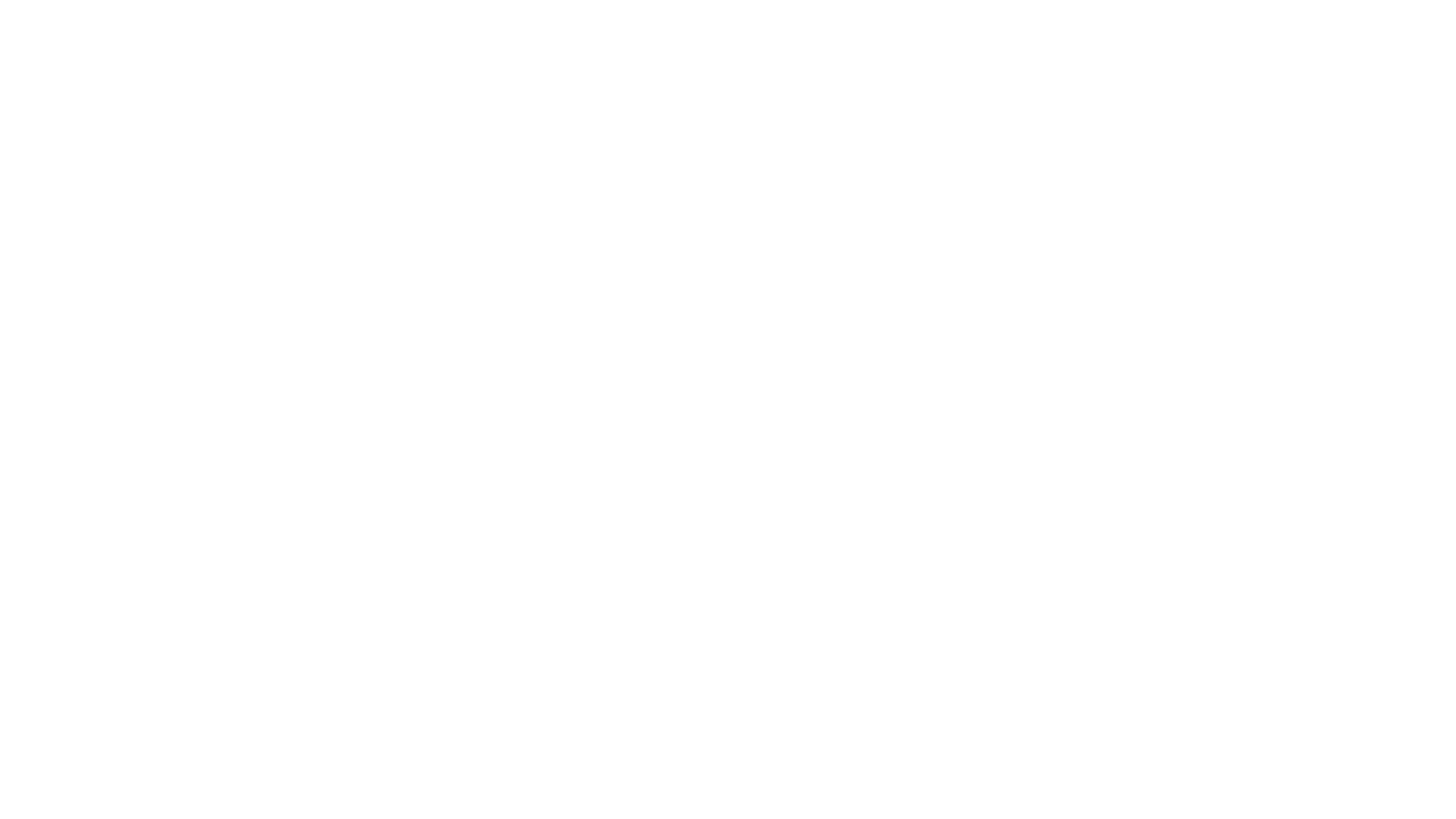 Effects - Insuring public
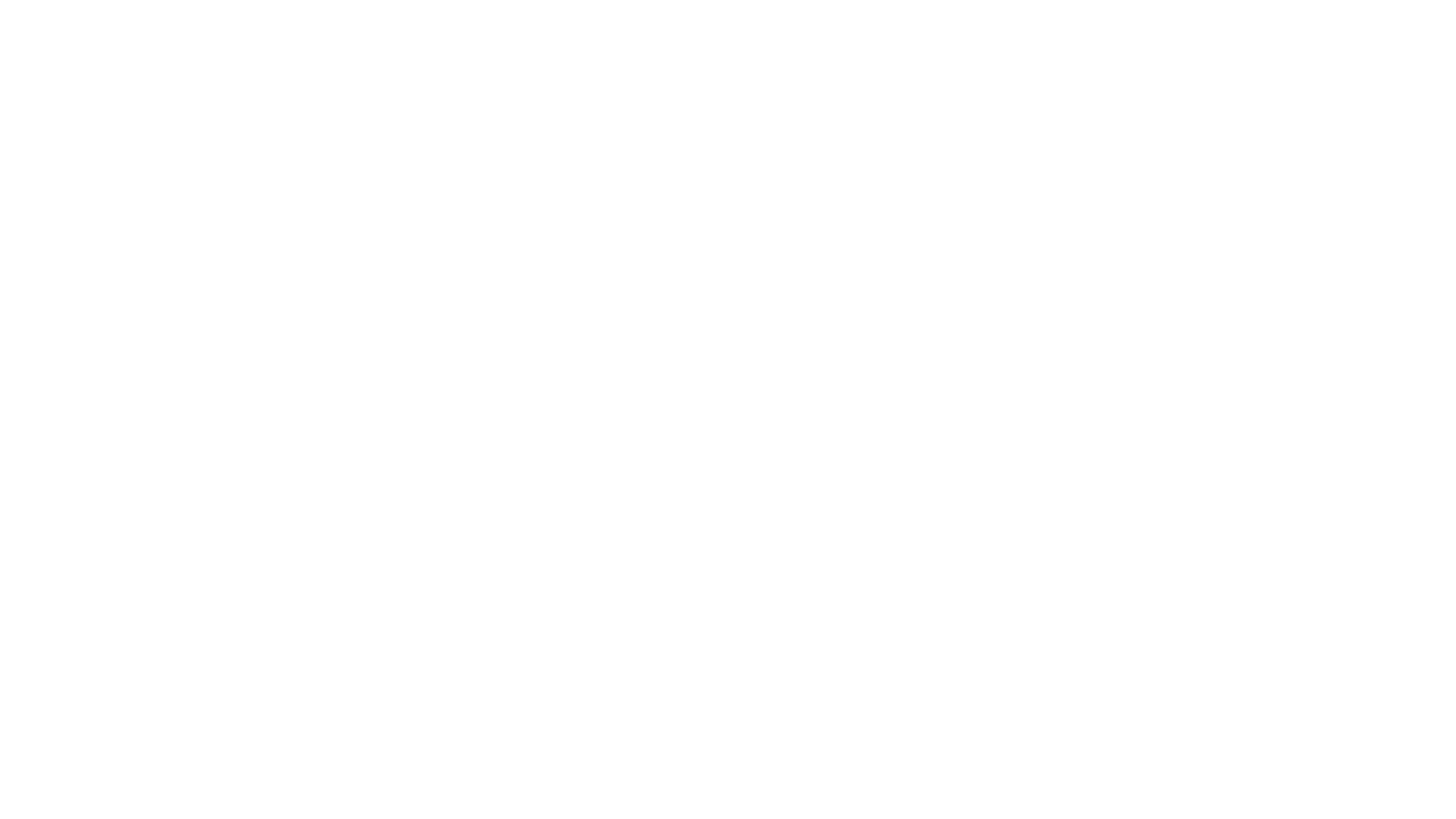 Predictions
Cost savings from CLA
One-off boost from COVID-19
Ogden – uncertainty
Technology – home working, traffic, repair costs, PAYD, driverless cars
Declining market/employment?
LEI opportunities	
Unhappy would-be claimants
Bewildered clients
Opportunities for agile players
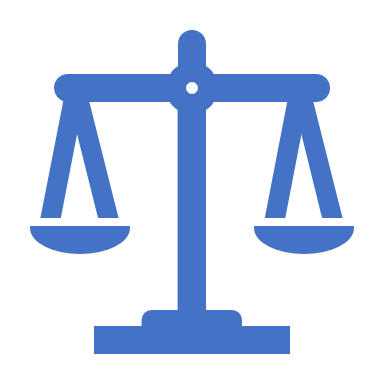 Positives
CLA Savings
Covid-19
LEI Sales
Opportunities
Negatives
Ogden
Claims Inflation
Market conditions
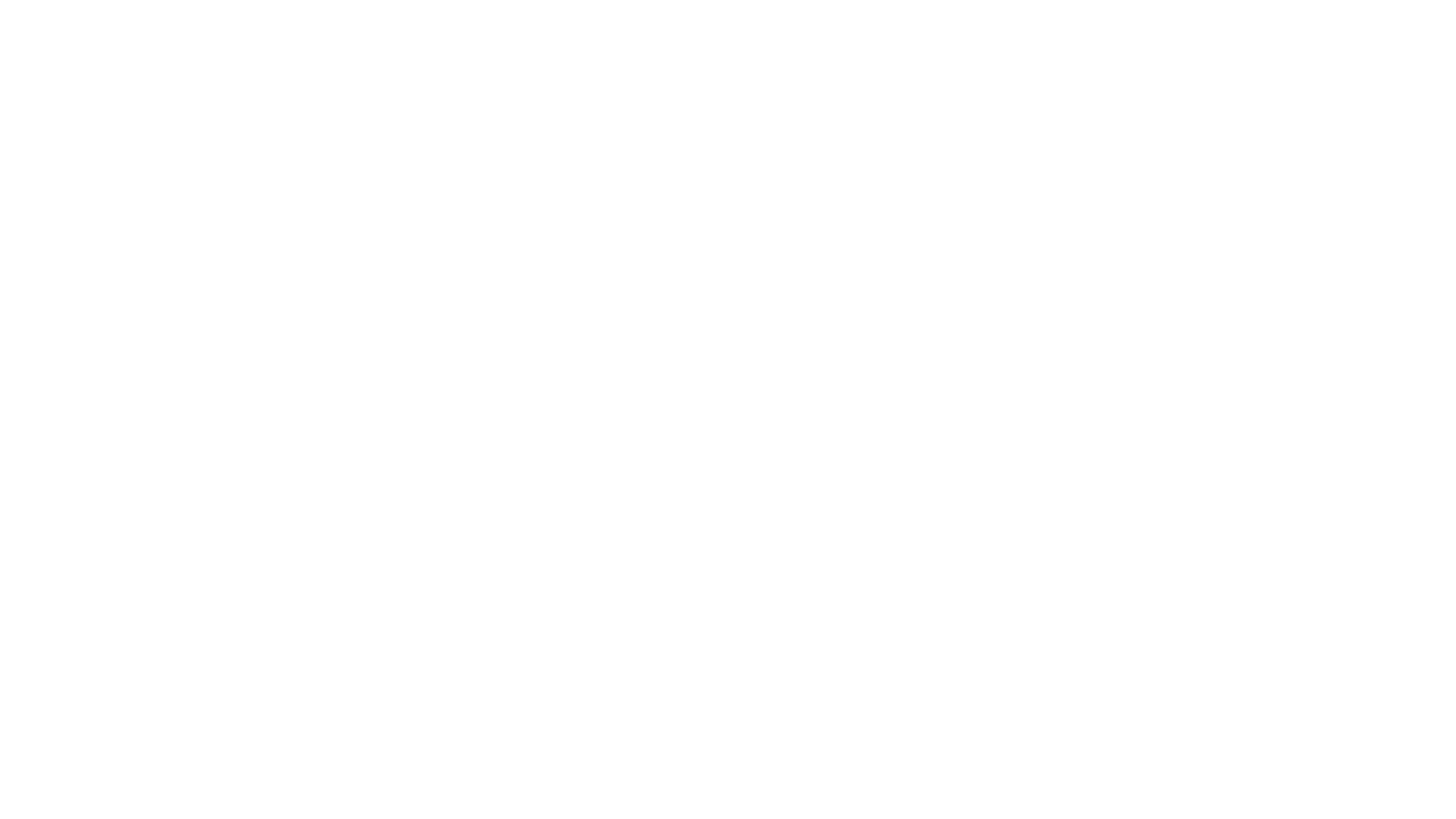 Neutral
Traffic volumes
Driverless Cars
A Balancing Act for Insurers
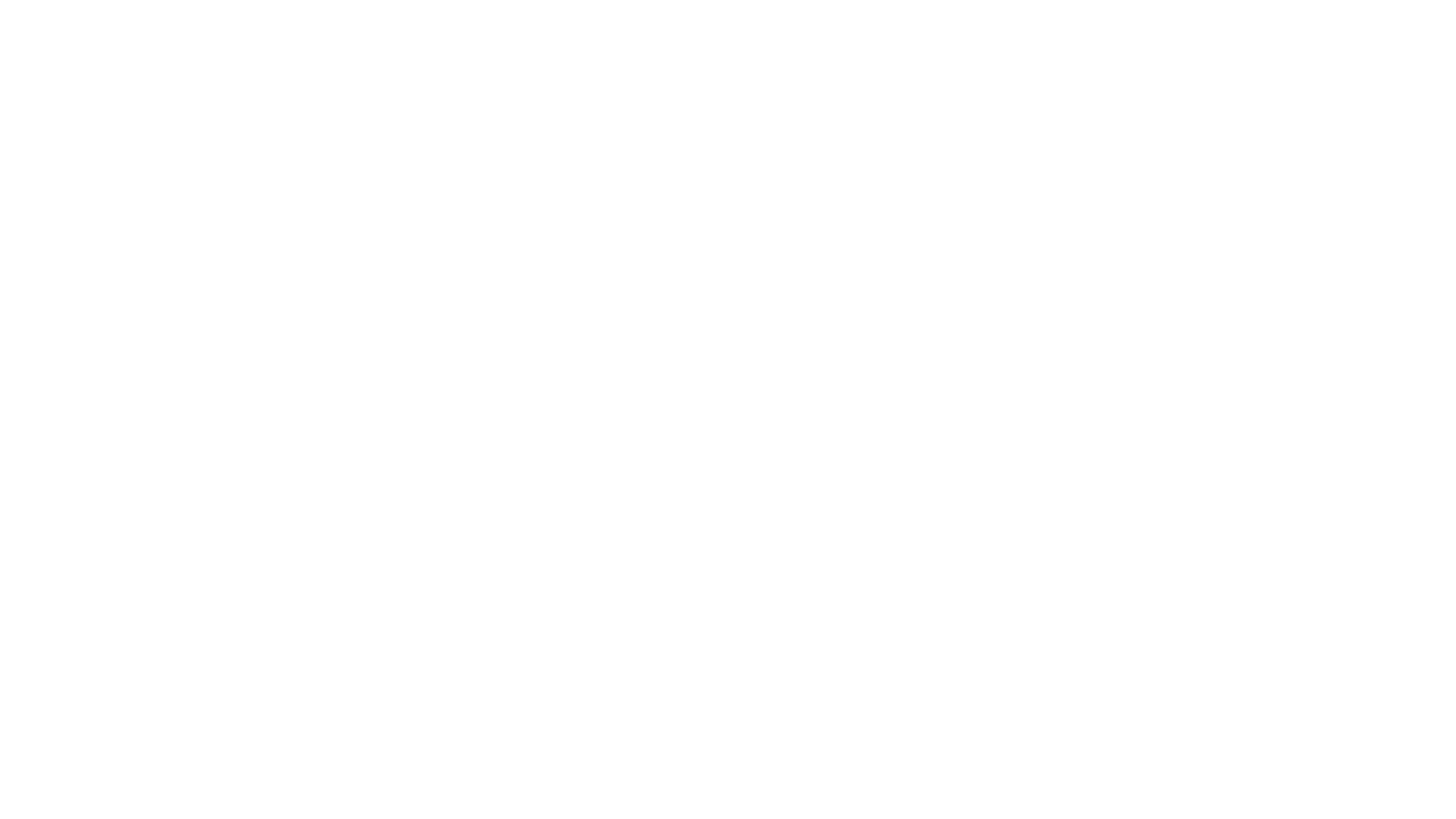 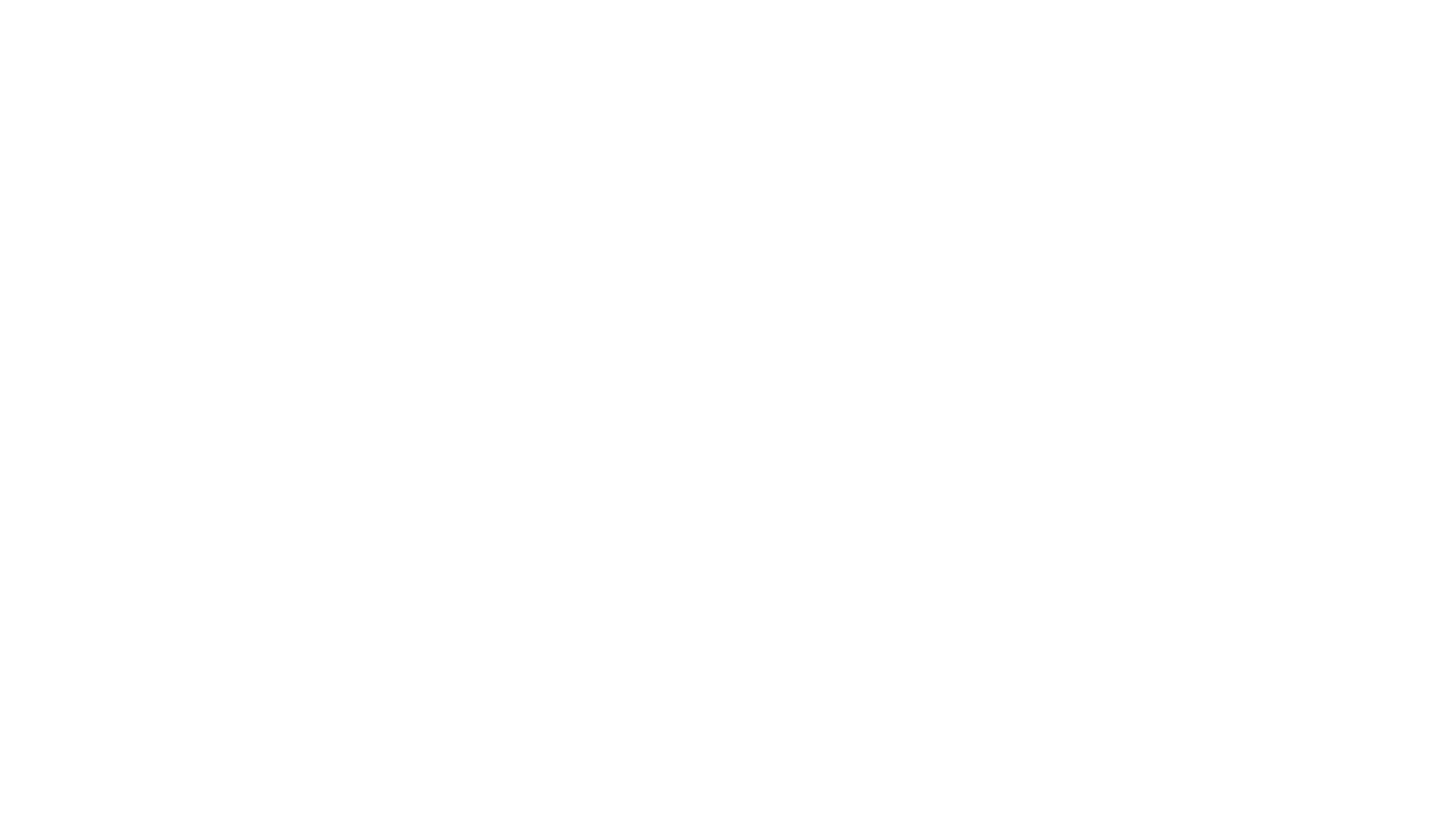 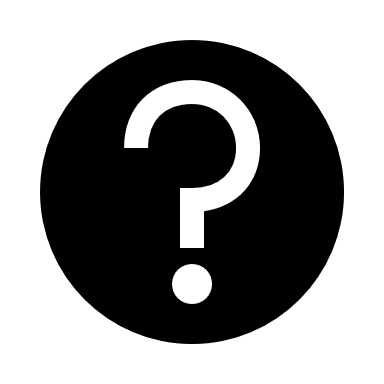 Comments & Questions